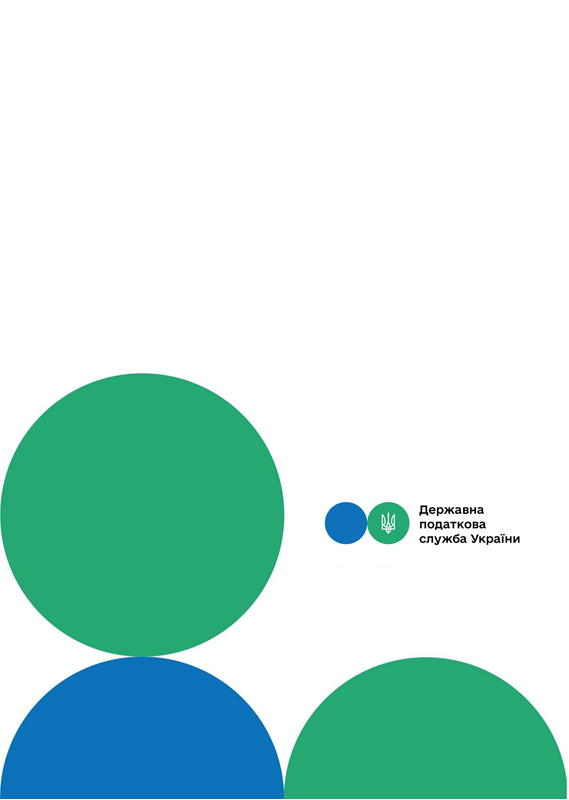 Головне управління ДПС у м. Києві
Друзі, підписуйтеся на офіційні сторінки Державної податкової служби України у соціальних мережах, де ви зможете переглянути новини, актуальні роз'яснення податкових новацій, а також інфографіки, коментарі керівництва, фахівців служби! Буде корисно та цікаво!
Спілкуйтеся з податковою службою дистанційно за допомогою сервісу  «InfoTAX»:
Декларування 2023: основні випадки подання податкової декларації про майновий стан і доходи
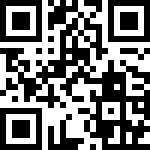 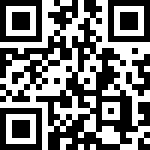 канал ДПС «Telegram»
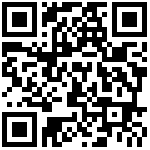 сторінка на «Youtube» каналі ДПС
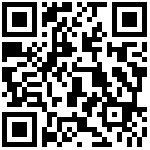 сторінка ДПС на «Facеbook»
Офіційний веб-портал  Державної податкової  служби України: tax.gov.ua
Інформаційно-довідковий департамент ДПС: 0-800-501-007
Березень 2023
3
тРАВ
Головне управління ДПС у м. Києві нагадує, що триває кампанія декларування громадянами доходів, одержаних протягом 2022 року.
	Порядок подання декларації про майновий стан і доходи та оподаткування доходів фізичних осіб встановлено розділом IV Податкового кодексу України
	Звертаємо увагу, що до основних випадків, за яких платники податку зобов’язані самостійно обчислити суму податку (збору), що підлягає сплаті до бюджету за результатами звітного податкового року шляхом подання до податкового органу податкової декларації відносяться:
отримання окремих видів доходів, що не підлягають оподаткуванню при виплаті, але не звільнених від оподаткування (пп. 168.1.3 п.168.1 ст. 168 ПКУ) (суми заборгованості, за якими минув строк позивної давності; нецільова благодійна допомога понад установлену норму; додаткове благо, тощо);
отримання доходів від особи, яка не є податковим агентом (від інших фізичних осіб (резидентів або нерезидентів)) (пп. 168.2.1 п.168.2 ст. 168 ПКУ) (спадщина; подарунки; доходи від оренди майна іншій фізичній особі, доходи від операцій з продажу (обміну) рухомого та нерухомого майна, у випадках передбачених ПКУ, тощо);
іноземні доходи (пп. 170.11.1 п. 170.11 ст. 170 ПКУ).
Податкову декларацію також зобов’язані подавати:
фізичні особи, які отримують доходи від підприємницької діяльності, крім осіб, що обрали спрощену систему оподаткування (ст. 177 ПКУ);
фізичні особи, які здійснюють незалежну професійну діяльність (ст. 178 ПКУ);
іноземці, які за результатами звітного року набули
статус резидента України мають відобразити  доходи з джерелом їх походження в Україні та іноземні                доходи (пп. 170.10.4 п. 170.10 ст.170 ПКУ);
платники податку – резиденти, які виїжджають за кордон на постійне місце проживання, не пізніше 60 календарних днів, що передують виїзду (п.179.3 ст.179 ПКУ).   
	Для зазначеного переліку громадян граничний термін подання декларації про майновий стан і доходи за звітний (податковий) 2022 рік – 01 травня 2023 року (включно).
	Водночас ПКУ передбачені випадки, за яких платник податку звільнений від подання податкової декларації. Це стосується платників, які отримали доходи:
від податкових агентів, які згідно з розділом IV ПКУ не включаються до загального місячного (річного) оподатковуваного доходу;
виключно від податкових агентів незалежно від виду та розміру нарахованого (виплаченого, наданого) доходу, крім випадків, прямо передбачених розділом IV ПКУ;
від операцій продажу (обміну) майна, дарування, дохід від яких відповідно до розділу IV ПКУ не оподатковується, оподатковується за нульовою ставкою та/або при нотаріальному посвідченні договорів, за якими був сплачений податок відповідно до розділу IV ПКУ;
у вигляді об’єктів спадщини, які згідно з розділом IV ПКУ оподатковуються за нульовою ставкою податку та/або з яких сплачено податок відповідно до п. 174.3 ст. 174 ПКУ.
1
2